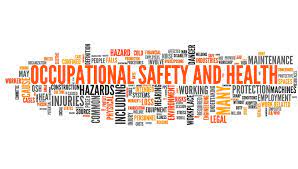 SEE-NIS OSH network: ITUC/PERC ILO ACTRAV meeting
Chisinau, 20-21 March 2024
1
Victor Hugo Ricco
ACTRAV
Objectives of the presentation
ILO standard setting system
ILO two added values in the UN family. ILS and social dialogue.

TU can participate in the decision of the standard setting, in the élaboration of it (text), the promotion of its ratification in the case of C and P, the promotion of full implementation in law and practice and in the SUPERVISION of the application of that standard.
International Labour Standards:
CONVENTIONS:
International treaties open to ratification by Member States.
When ratified, are legally binding.
If not ratified, source of inspiration for domestic law.
Total:191
 MAKE THE MATHS….. 2 YEARS PER STANDARD….. IMPORTANCE OF THE DOUBLE ILC STANDARD SETTING….

RECOMMENDATIONS:
Not open to ratification; not legally binding.
Can complement Conventions or be adopted alone.
Provide guidelines for national policy and action.
Total: 208.

PROTOCOLS: 
They need to be ratified.
They relate to a specific convention
Total so far: 6.
4
5
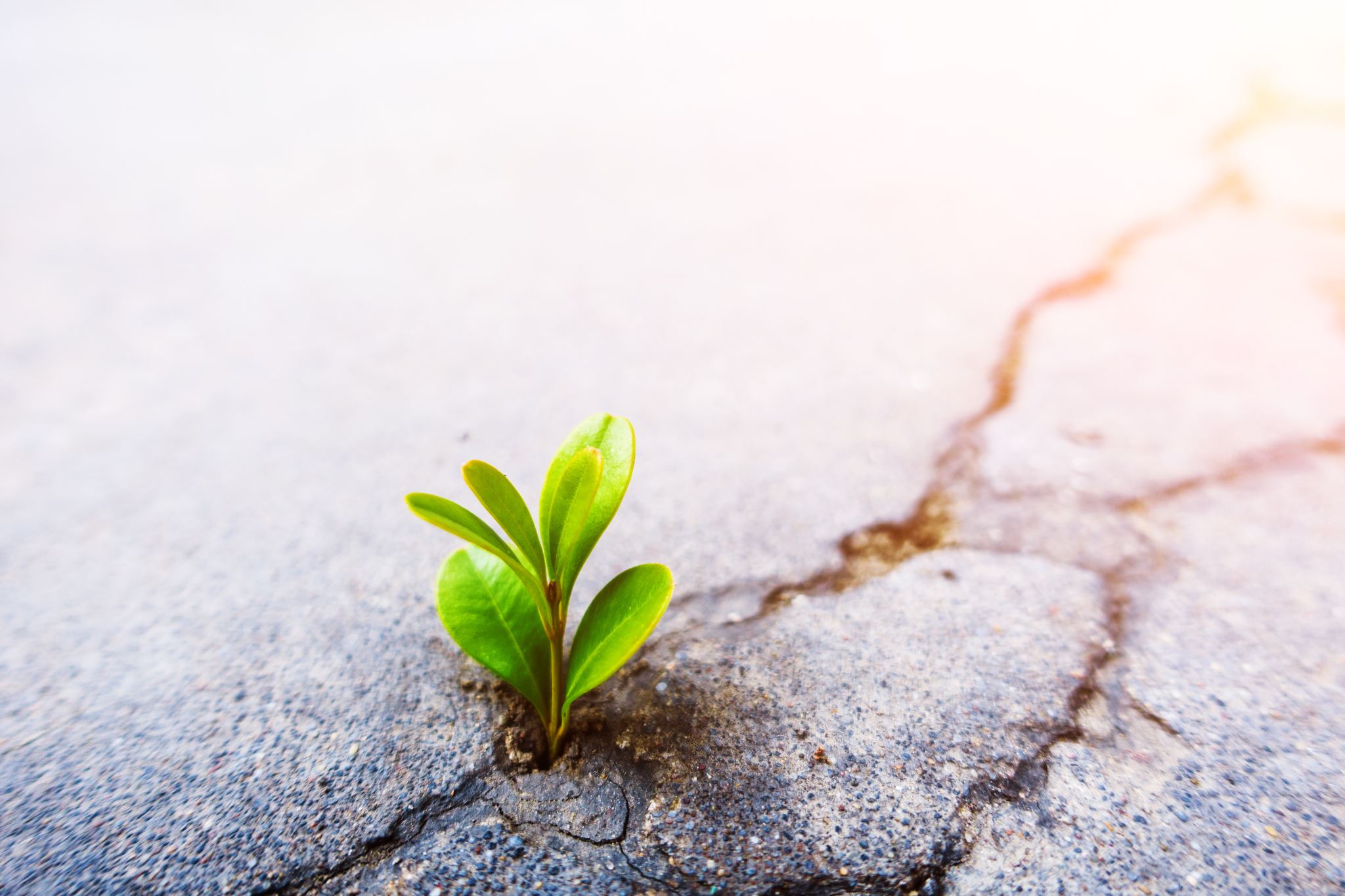 In light of the upcoming 2 OSH related standard setting (biohazards and chemicals) its important to know the characteristics of ILS
TRIPARTISM:  The 3 constituents work together on an equal footing for the adoption of the ILS.

MINIMUM PROTECTION:  The ILO ILS fixes a minimum level of protection.

UNIVERSALITY: The standards are set at the world level. NO RESERVATIONS ALLOWED

FLEXIBILITY:  The ILO takes into account  the needs of all ILO member States in the process of adopting the standards.
In the white report for Biological Hazards Standard Setting, there are many options for this flexibility….
6
Adoption of ILS
White Report
Brown Report
- Office prepares reports
- Workers, employers and governments 
provide inputs and discuss
7
Ratification of Conventions
By ratifying a Convention or a Protocol, an ILO member state commits to:

 give effect, both in law and in practice, to the provisions of a Convention and 
accept international supervision
A safe and healthy working environment as a fundamental principle and right at work
The International Labour Conference (ILC) in June 2022 decided to amend the ILO Declaration on Fundamental Principles and Rights at Work
“A safe and healthy working environment” is included as a fifth category of fundamental principle and right at work (FPRW)
The Occupational Safety and Health Convention, 1981 (No. 155) and the Promotional Framework for Occupational Safety and Health Convention, 2006 (No. 187) are considered as fundamental Conventions
Protocol to Convention 155, P155 yet not formally mentioned as FPRW will have to be reported with the convention every 3 years.
The relevant recommendations accompanying these conventions, R 164 (to C 155) and R 197 (to  C 187) play a vital role in understanding the expected conduct towards the obligations deriving from these conventions. 
Consequential amendments are to be made to the different ILS, Declarations such as  ILO Declaration on Social Justice for a Fair Globalization, etc…
9
The implications of this historical decision
All ILO Member States have now an obligation arising from the very fact of membership in the Organization to respect, to promote and to realize, in good faith and in accordance with the Constitution, the fundamental right to a safe and healthy working environment, whether or not they have ratified the relevant Conventions.
10
ILO Declaration on FPRW as amended “2. (…) all Members, even if they have not ratified the Conventions in question, have an obligation, arising from the very fact of membership in the Organization, to respect, to promote and to realize, in good faith and in accordance with the Constitution, the principles concerning the fundamental rights which are the subject of those Conventions, namely: (a) freedom of association and the effective recognition of the right to collective bargaining; (b) the elimination of all forms of forced or compulsory labour; (c) the effective abolition of child labour; (d) the elimination of discrimination in respect of employment and occupation; and (e) a safe and healthy working environment
11
More  implications
12
1. Conventions No. 155 and No. 187 – Why these two?
Conventions that focus on the governance of OSH at national and workplace level – they serve as the basis for the safety and health measures provided for in other specific OSH instruments. 
Both contain the relevant principles and rights to ensure a safe and healthy working environment. 
Contain provisions of general scope covering all branches of activity and all workers, regardless of the type of hazards
Call for progressive and sustained improvements towards the provision of safe and healthy working environments
13
The core principles of Conventions No. 155 and No. 187
14
The Occupational Safety and Health Convention, 1985 (No. 155)
15
National policy on occupational safety, occupational health and the working environment
Covering the following main spheres of action
Design, testing, choice, substitution, installation, arrangement, use and maintenance of the material elements of work
Relationships between the material elements of work and the workers, and the adaptation of work to the physical and mental capacities of the workers
Training, qualifications and motivations in the achievement of adequate levels of OSH
Communication and co-operation at the levels of the working group and the undertaking and at all other appropriate levels up to and including the national level
The protection of workers and their representatives from disciplinary measures

Article 5
16
The Promotional Framework for Occupational Safety and Health Convention, 2006 (No. 187)
17
The core Convention187in a nutshell
18
Opportunities for TU action.Social dialogue / Consultation.
Recommendation 197. - IV. NATIONAL PROFILE
13. Members should prepare and regularly update a national profile which summarizes the existing situation on occupational safety and health and the progress made towards achieving a safe and healthy working environment. The profile should be used as a basis for formulating and reviewing the national programme.
19
What are the ILO Supervisory Mechanism?
ILS regular supervisory process
Governments submit
reports
Social partners may
comment
1st June – 1st September
INTERNATIONAL LABOUR OFFICE
COMMITTEE OF EXPERTS ON THE APPLICATION OF 
CONVENTIONS AND RECOMMENDATIONS
Examines reports, comments and related in formation
November 
& 
December
Observations
published in the CEACR’s Report
Direct requests
sent to the government and  available online 
for the social  partners
February
March
TRIPARTITE CONFERENCE COMMITTEE ON THE APPLICATION STANDARDS
Examines the CEACR’s report and discuss a selection of cases
Presentation of the Report to the 
INTERNATIONAL LABOUR CONFERENCE
and adoption in plenary
June
www.ilo.org
21
Examination on the application of ratified conventions
Constitutional obligation (art 22)
Examines Government reports and comments from social partners on implementation in law and practice
Reporting cycle :
3 years for the 10 Fundamental + P29 and the 4 Governance Conventions (since 2012)
6 years for the technical conventions.
Standards initiative being discussed at the GB.
Makes 2 types of comments
Observations
Direct requests
23
24
CEACR
Seize the possibility of provide comments on law and practice on ratified conventions and protocols.
If C 144 is ratified, demand the formal participation.
Present the facts in a detailed manner with all evidence included in order to allow the experts to understand and act in consequence. In many Observations they quote the information received.
Seek support on the comments ( i.e. ETUC, ITUC)
It is better to have one comment signed by many organizations than different comments that could be confuse on the facts.
Have the reporting cycle of your country in order to be prepared to send comments in each ratified convention before Sept 1 each year.
Make a calendar of deadlines (GS 28 Feb for Gov, 30 June for Social partners; 1 Sept for regular reporting cycle, etc..)
Use previous language used by the ILO Supervisory Mechanisms with regards to the violation alleged and even better if there is linked to the country in case.
Follow up on the Observations and Direct Requests.
25
International labour standards….. Robust and effective …. Several revisions. SRM
Acknowledging the limited scope of Anthrax Prevention Recommendation, 1919 (No. 3) and the absence of coverage for other biological hazards, the SRM TWG, during its third meeting in 2017, recommended revising the Recommendation through an instrument addressing all biological hazards and publishing technical guidelines on biological hazards. In line with this, the 331st Governing Body (GB.331/LILS/2) requested the Office to prepare proposals for a potential standard-setting item on biologicalhazards.
26
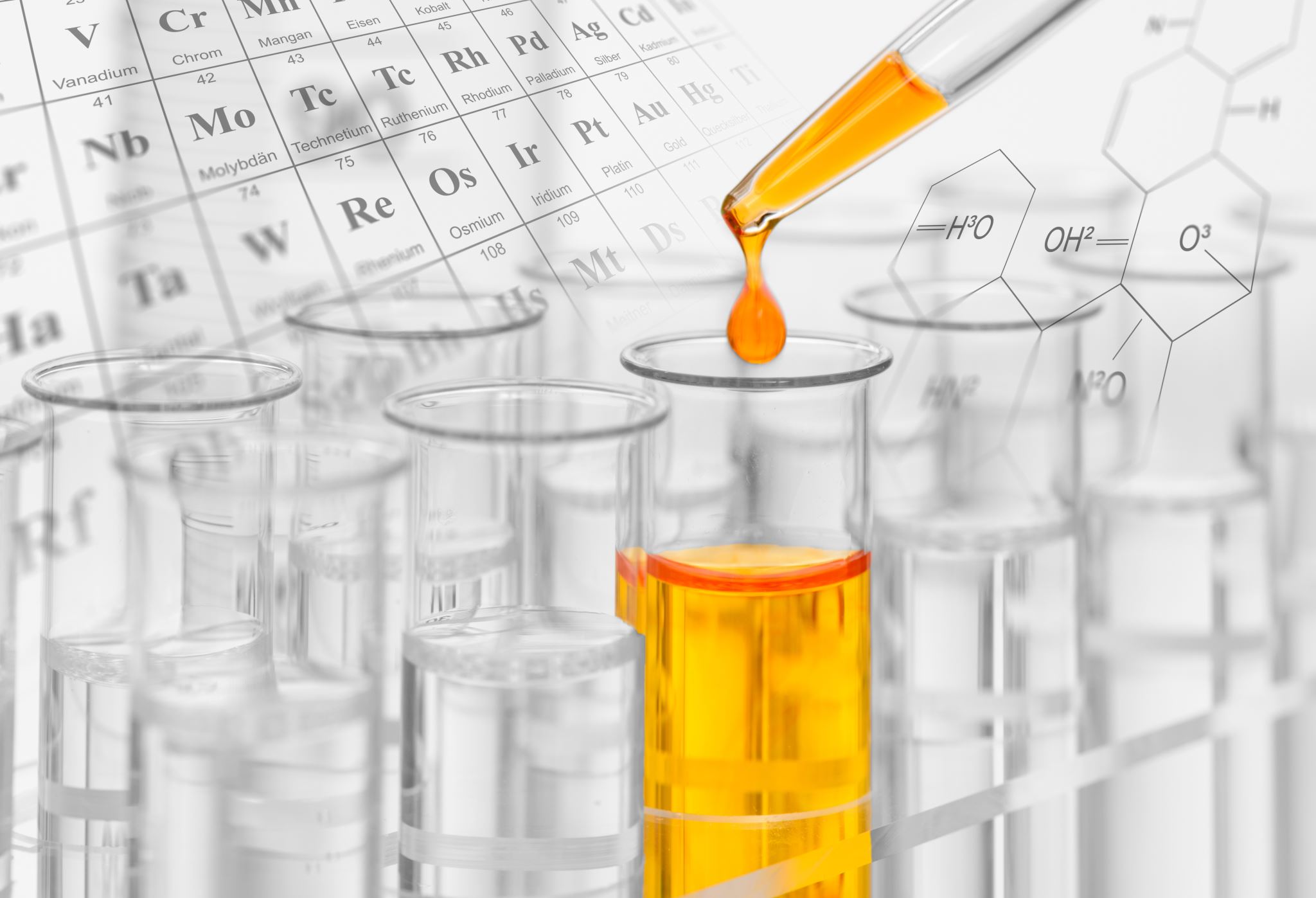 So, after some discussions…… The standard setting preparation…. Experts meeting, then the 2 years discussion…….
Then Chemicals 2027 - 2028
27
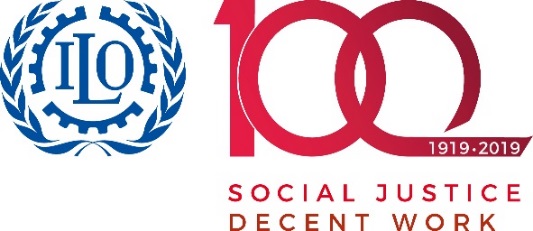 Victor Hugo Ricco. ACTRAV
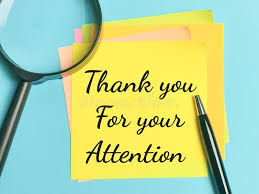